Фотоотчет
Неделя пожарной безопасности
Старшая группа компенсирующей направленности №8
Цель
Формирование у детей осознанного и 
   ответственного отношения к выполнению
 правил пожарной безопасности
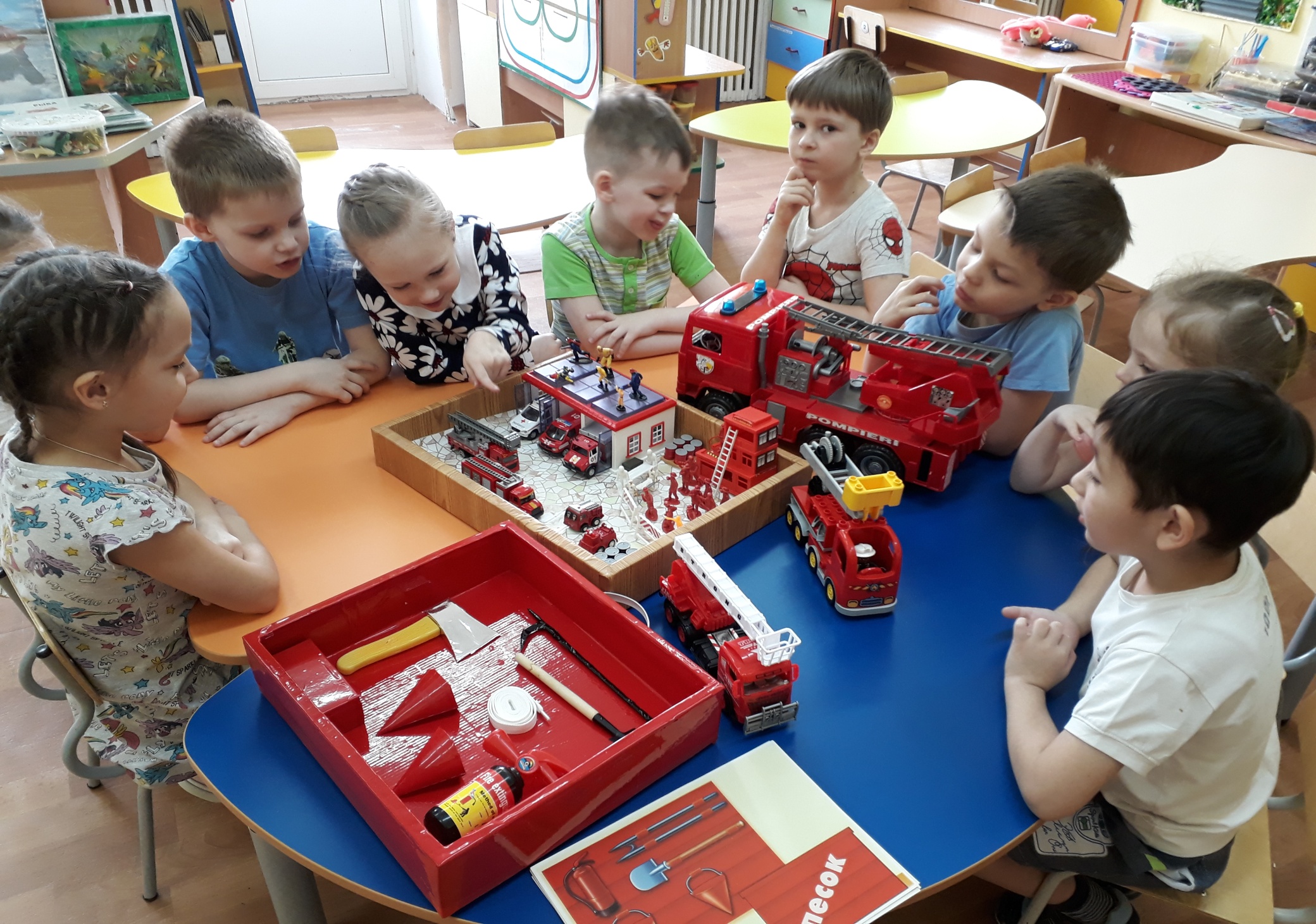 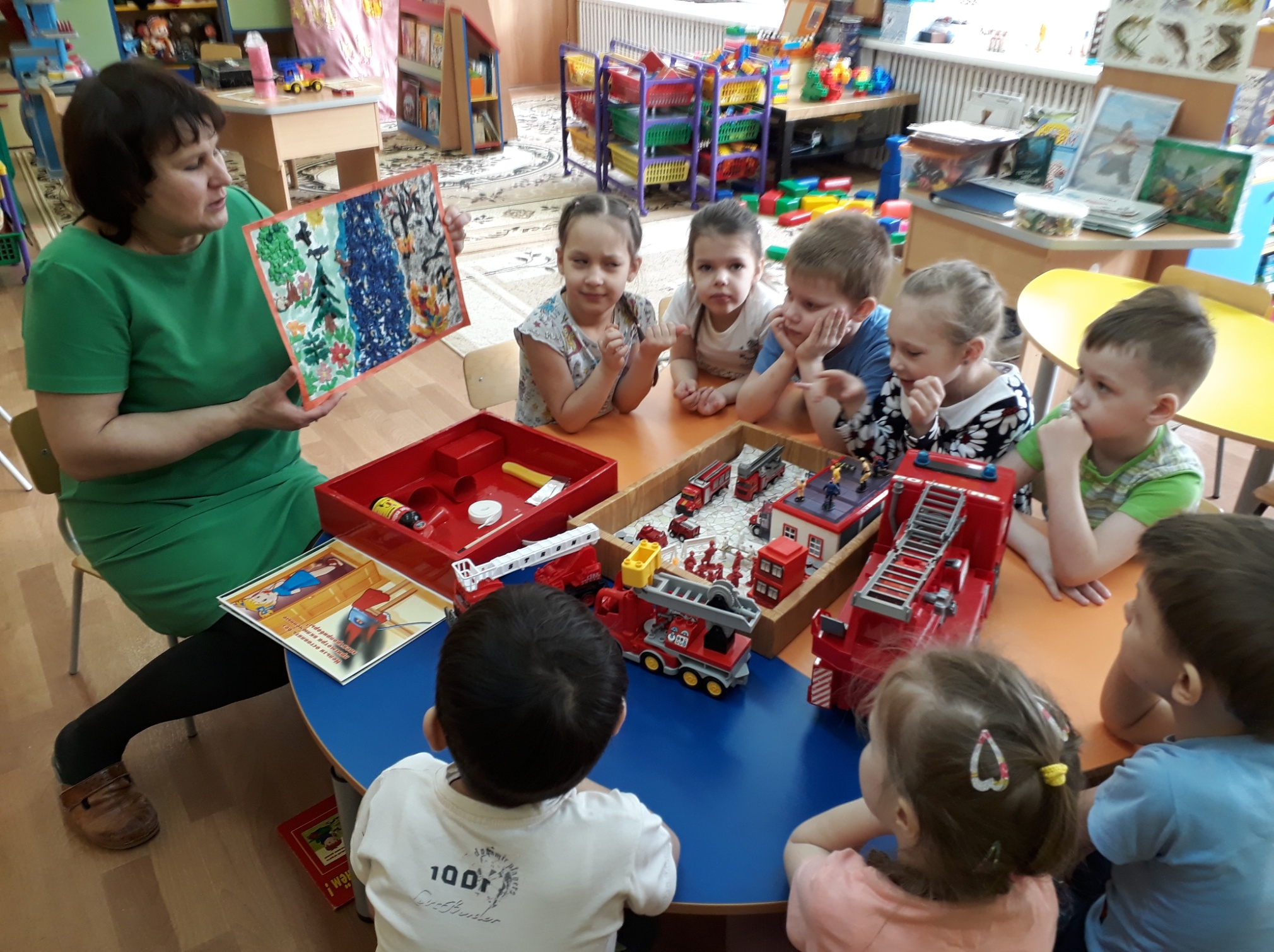 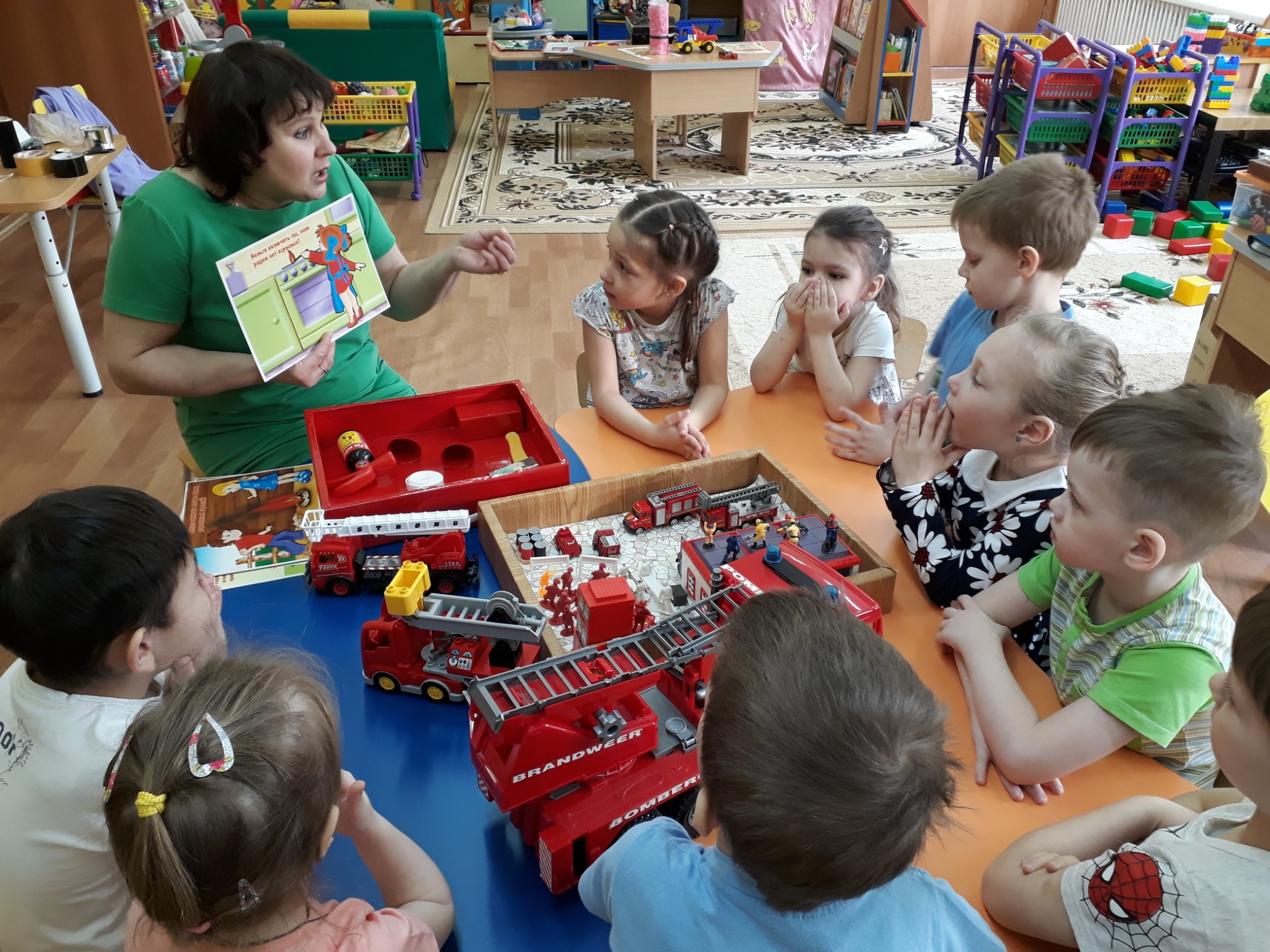 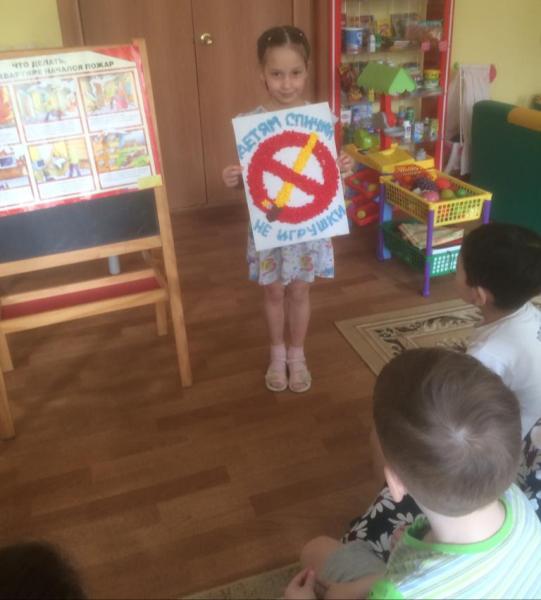 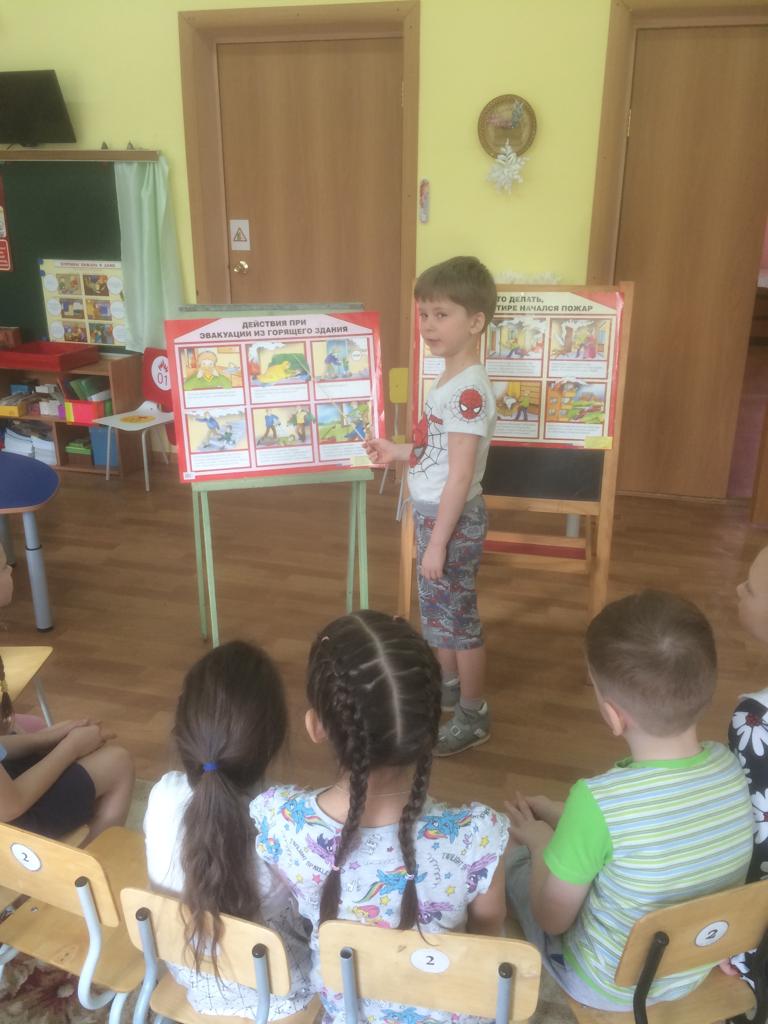 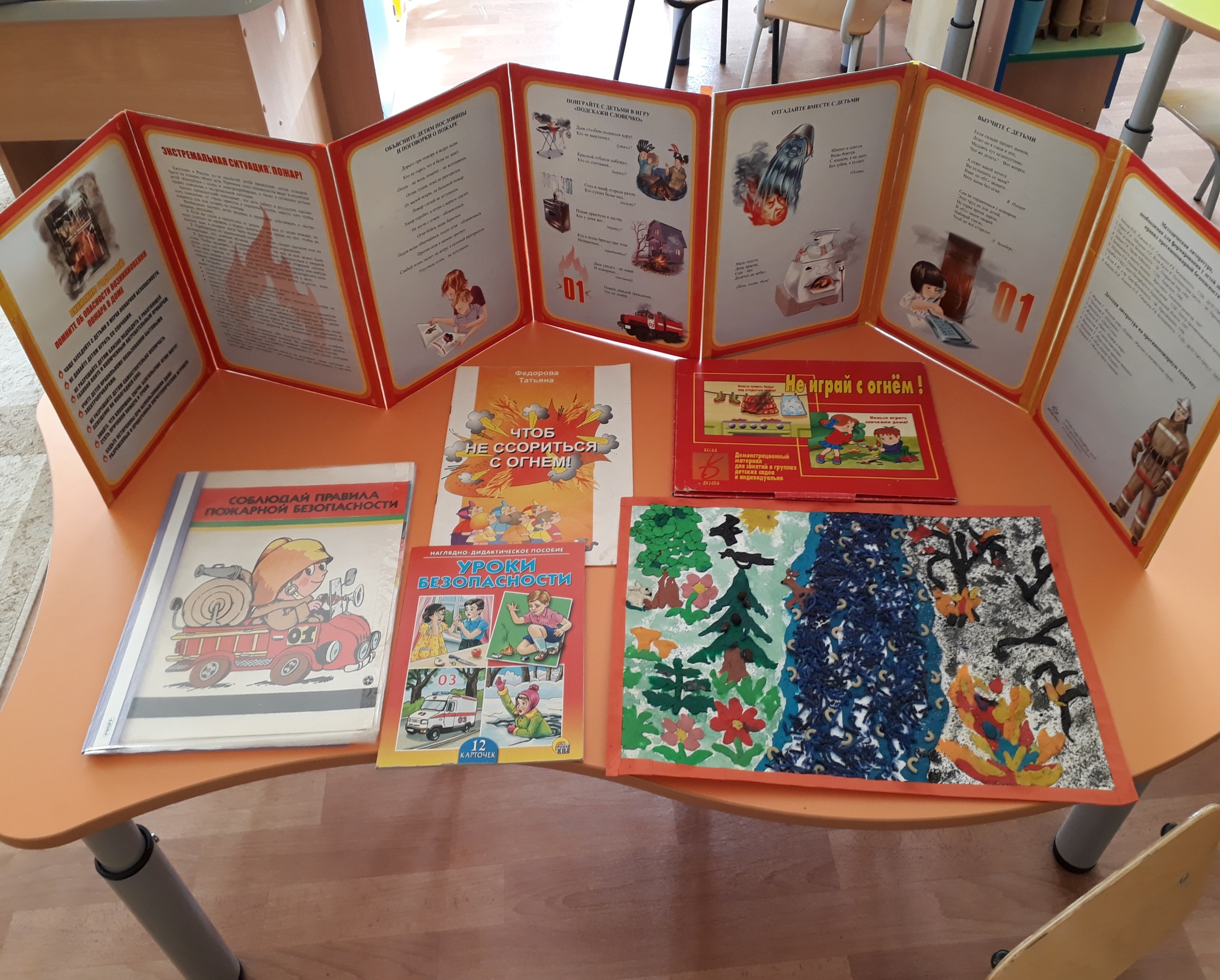 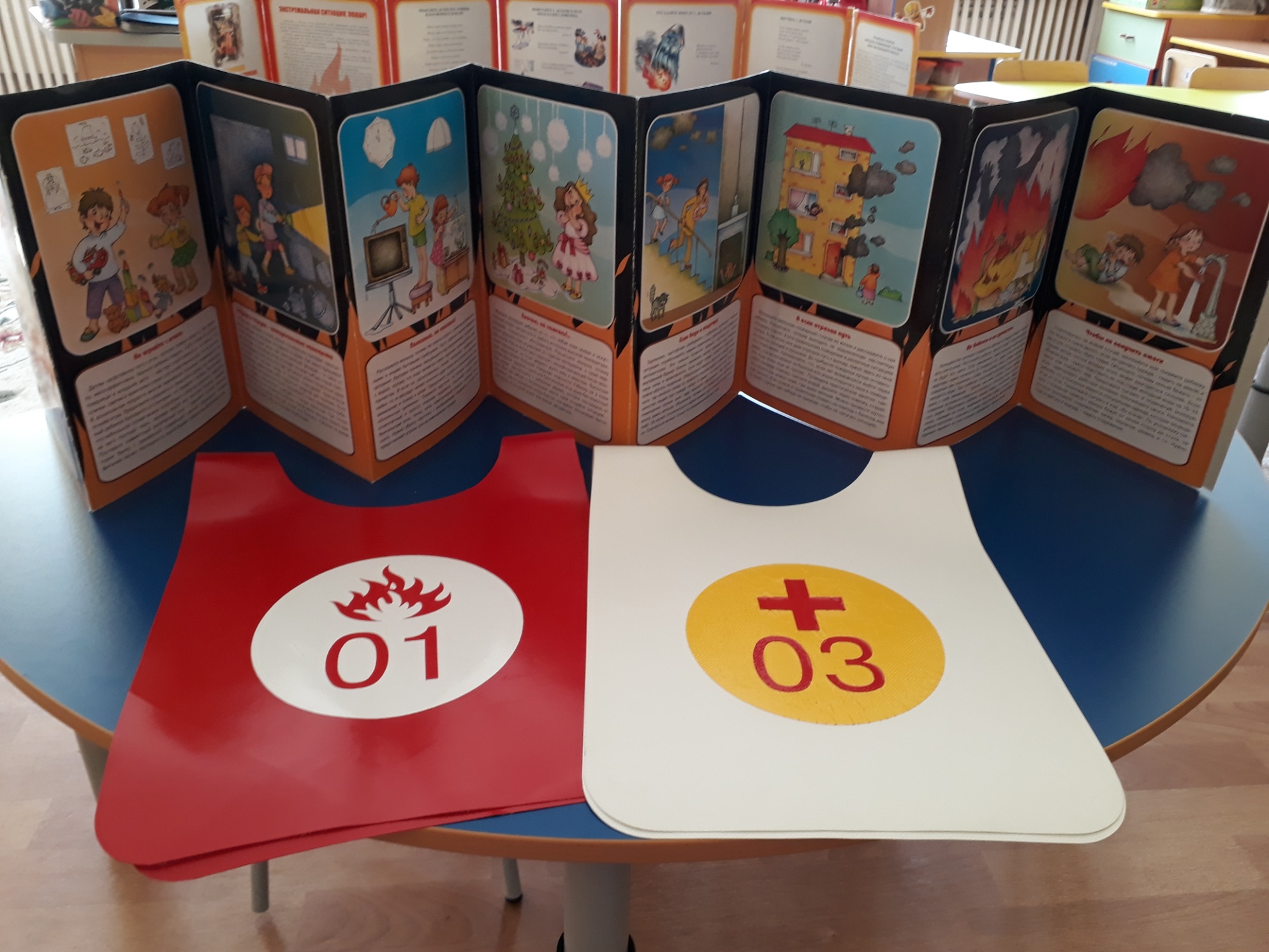 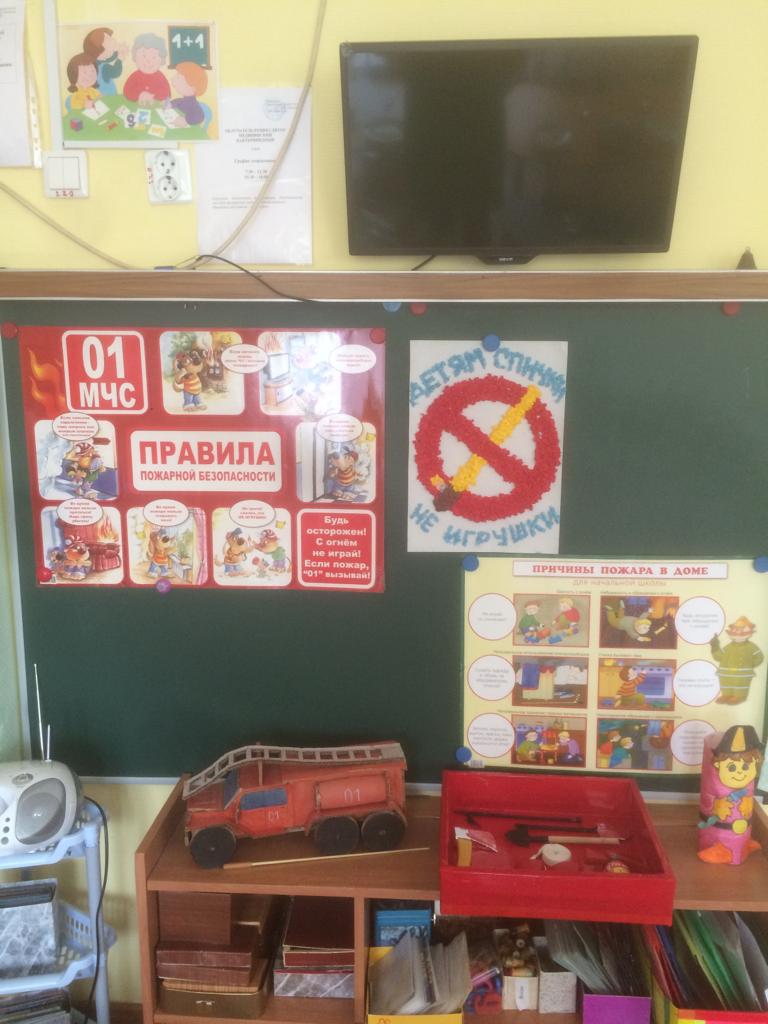 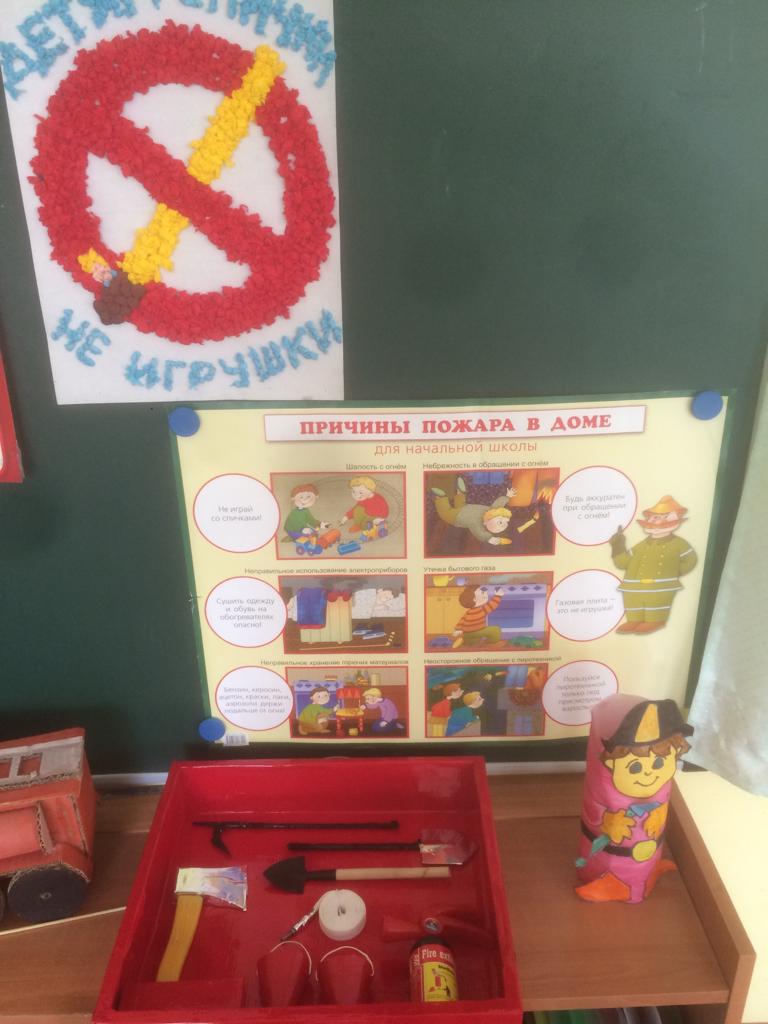 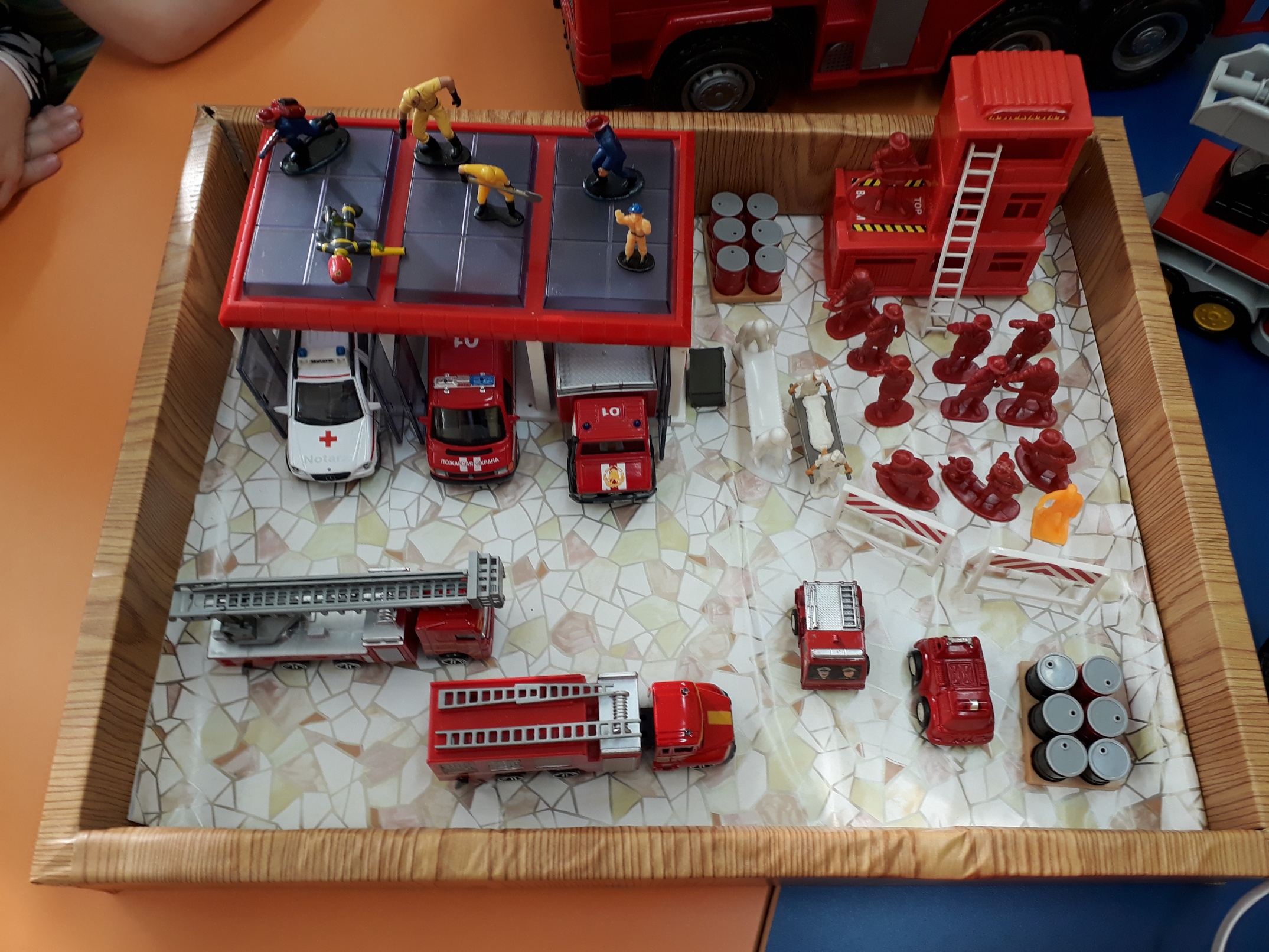 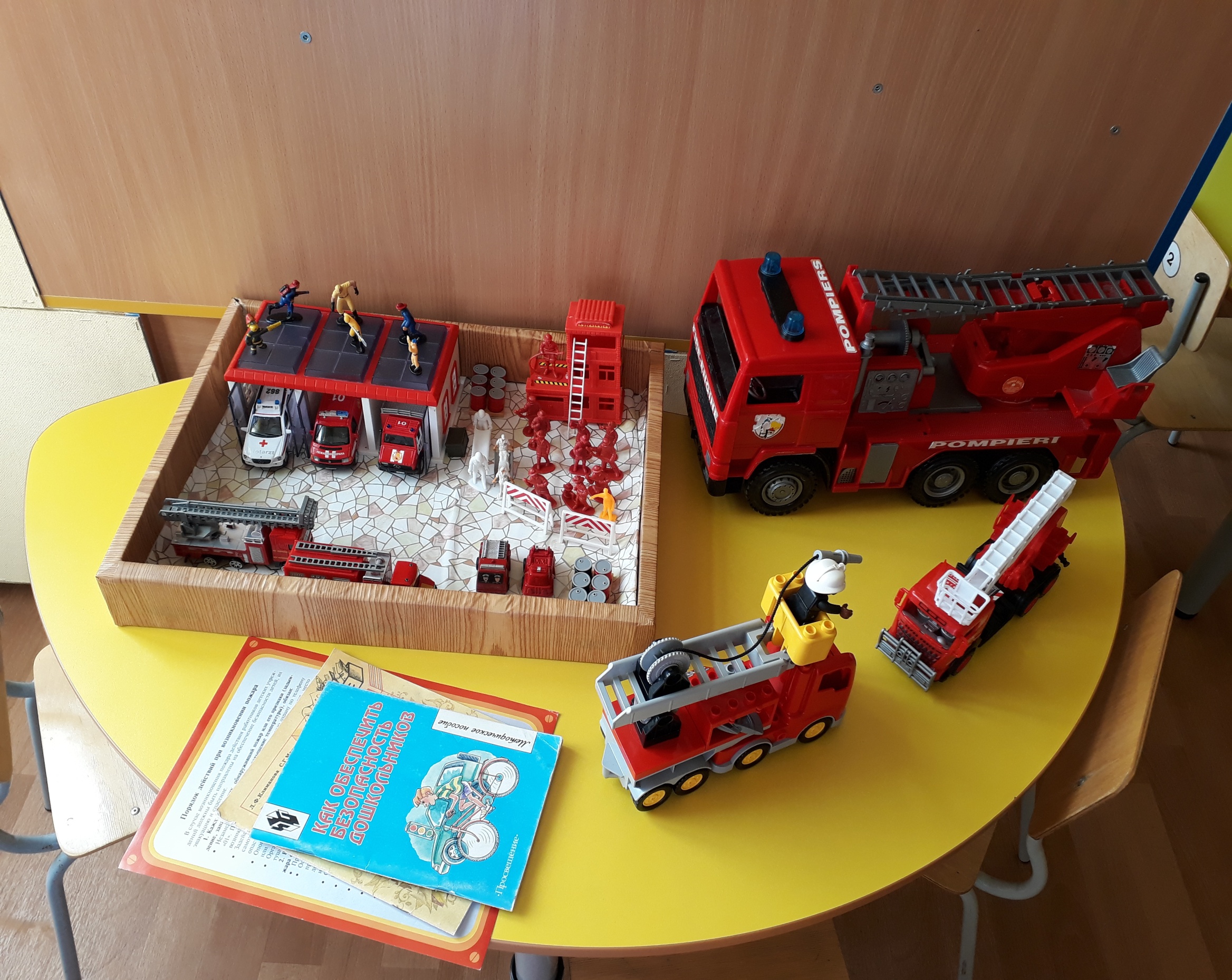